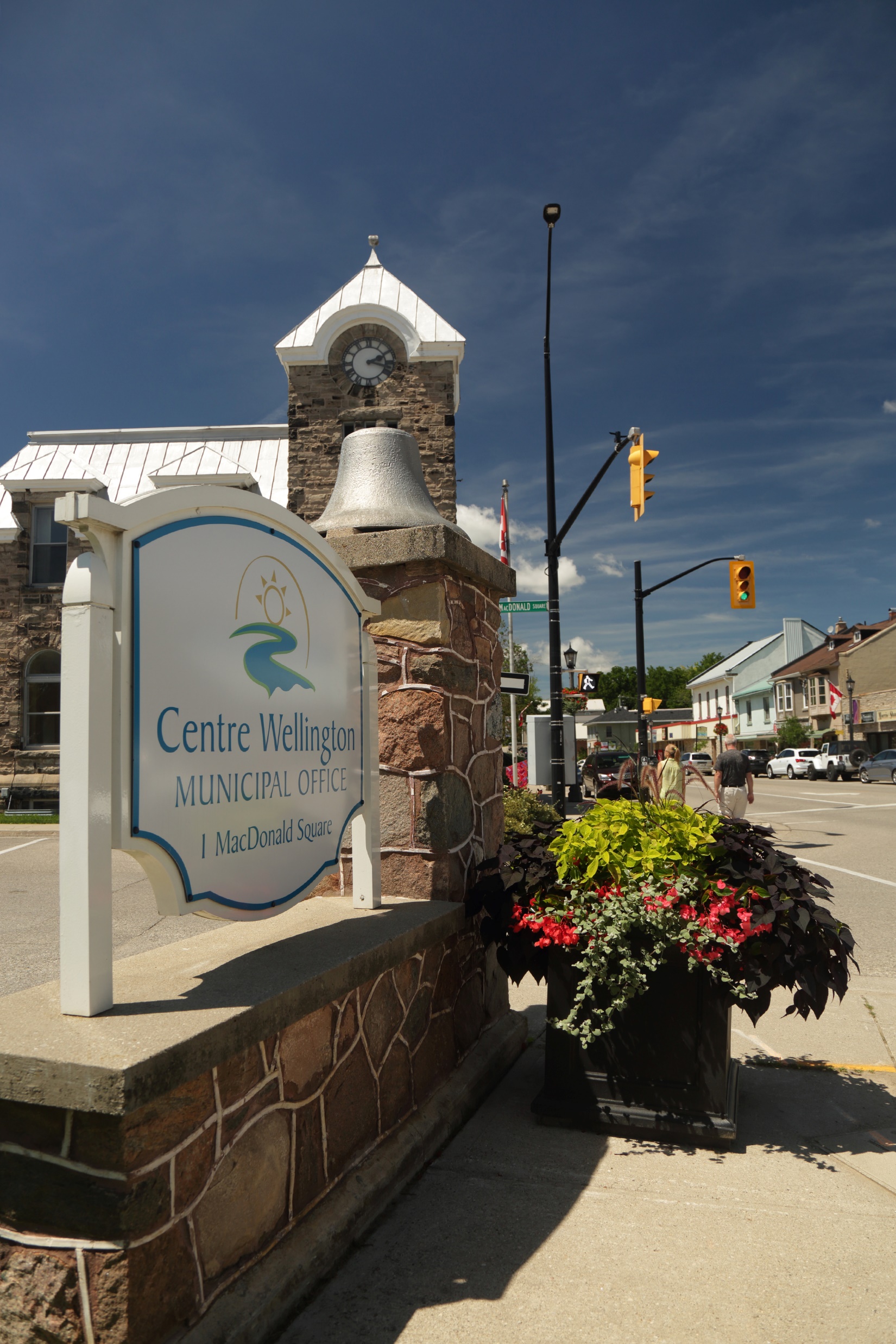 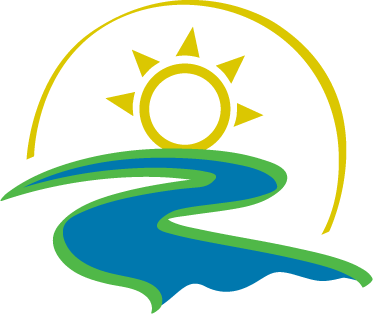 Finance, Purchasing & Risk, and Information Technology (IT)
Council Orientation
Nov.29
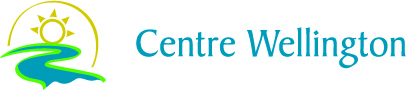 Financial Services
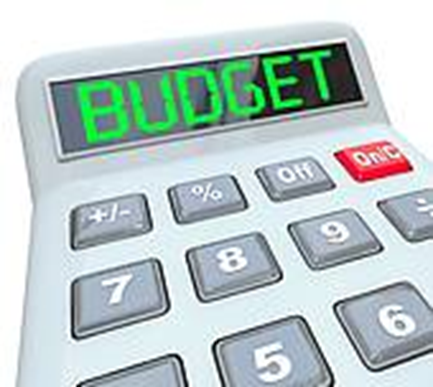 2 | Council Orientation
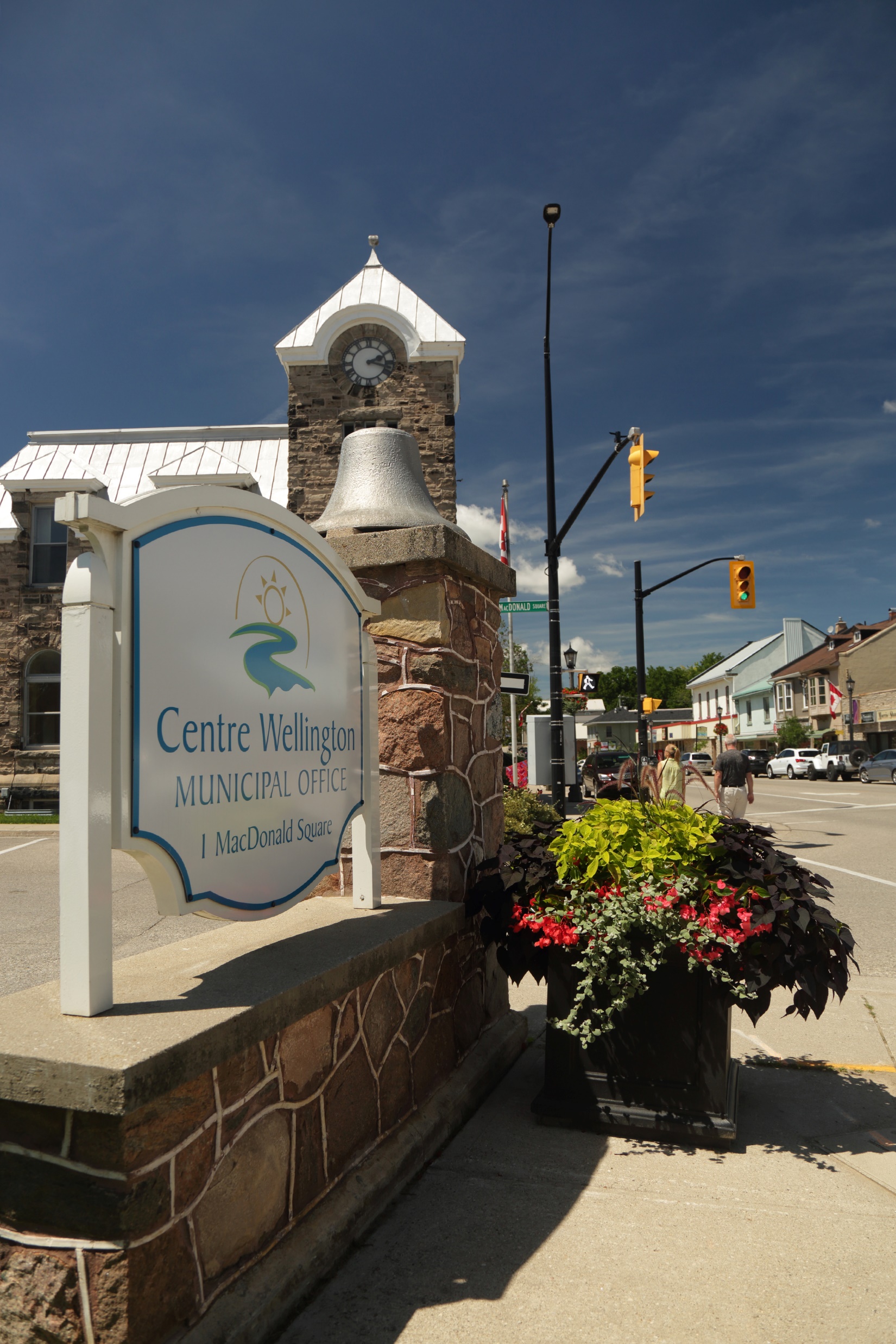 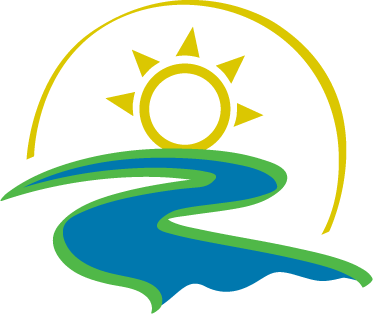 Agenda – Financial Services
Meet the Team

Division Overview

Core Services

Current Projects

Other Issues
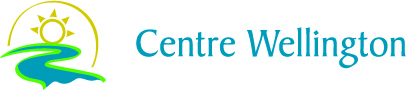 Meet the Team – Financial Services
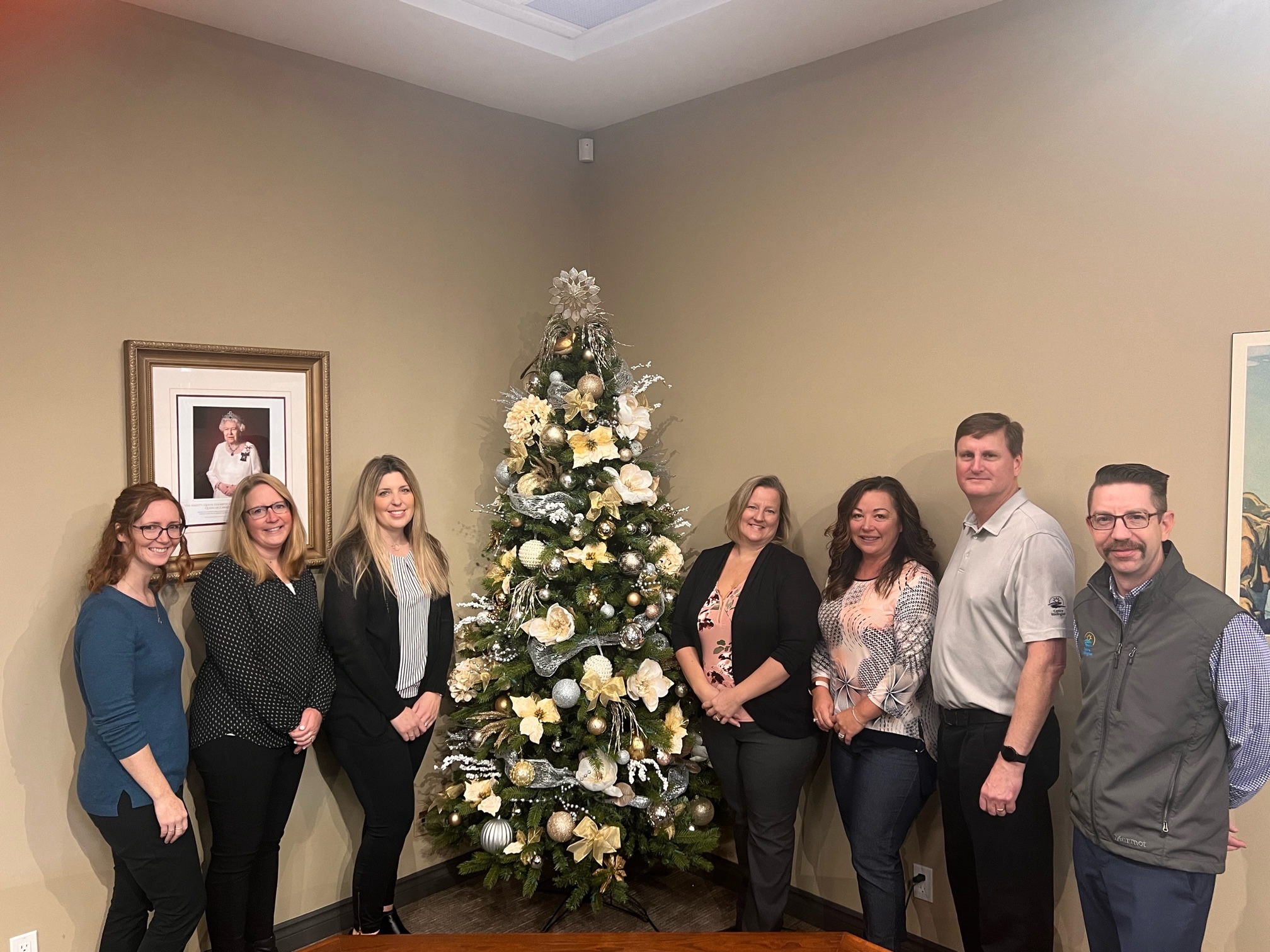 4 | Council Orientation
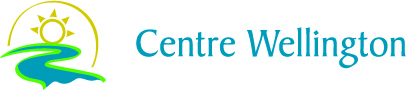 Division Overview – Financial Services
Financial Services manages the Township’s financial resources in a fiscally responsible manner
Includes CW Communications a Wholly Owned Subsidiary Corporation
Support other departments with financial expertise
Budget Process, Council Reports, Studies, Asset Management, Variance Analysis, Grant Funding Applications and Reporting, etc. 
Collection of property taxation on behalf of Wellington County, School Boards, and the Township
5 | Council Orientation
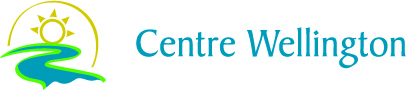 Core Services – Financial Services
Accounting & Financial Reporting
Annual Budget Process
Property Taxation & Assessment
Asset Management Planning
Investments & Borrowing
Financial Policy Development
Development & Other Securities
Development Charges Administration
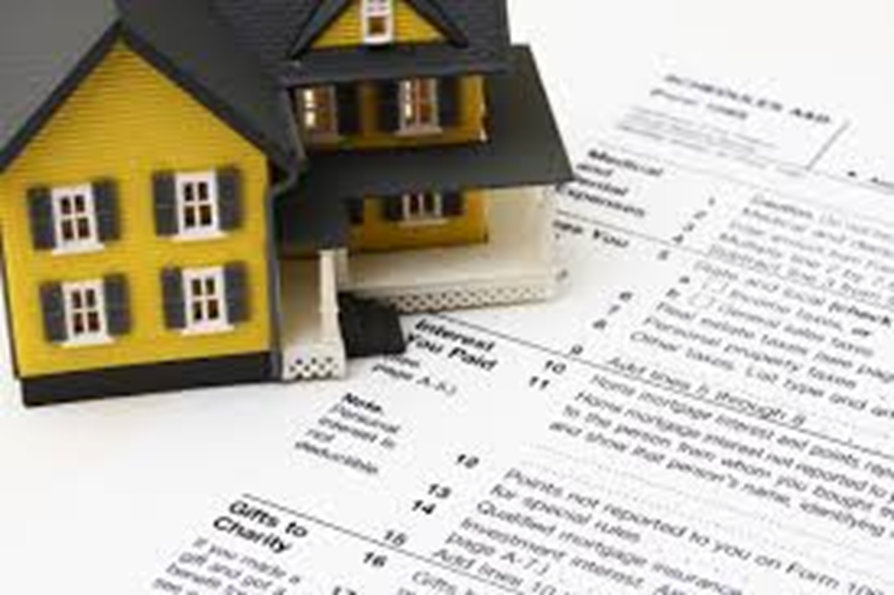 6 | Council Orientation
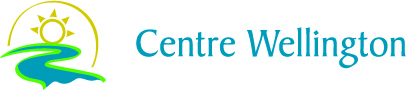 Current Projects – Financial Services
2023 Budget Process Underway
Service Delivery Efficiencies
Expanding EFT for Both Cash Receipts and Payments to Vendors
Investigating Commercial Tax Due Dates Coinciding with Residential Dates
Investigating Online Billing for Taxation
Asset Management Planning
Strategic Asset Management Policy Approved in 2019
Internally Prepared Asset Management Plan Approved in June 2022
Continuously Updating the Plan With New Information
Year-end Preparation
7 | Council Orientation
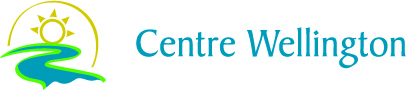 Other Issues – Financial Services
Focus on Reducing Pressure on Property Taxation
Find alternate sources of revenue
Growing and More Complicated Taxation Administration
County assistance with assessment
Integration of Asset Management Planning
Detailed Budgeting
Multi-year Capital and Operating Budgets
Significant Source of Information
Transparent
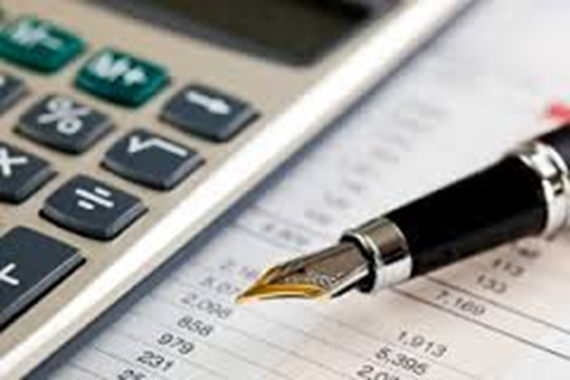 8 | Council Orientation
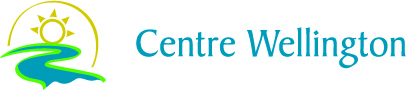 Purchasing & Risk
9 | Council Orientation
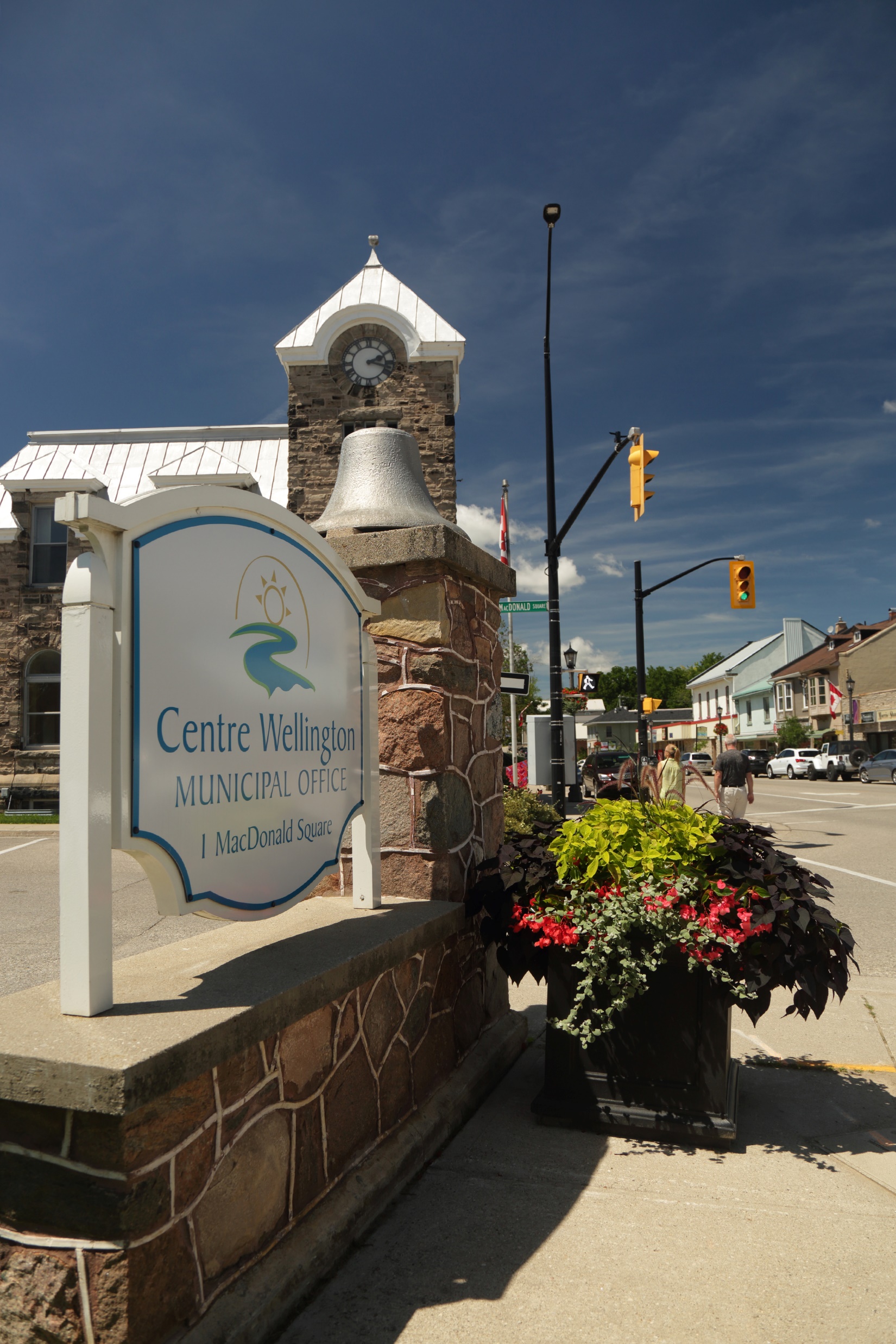 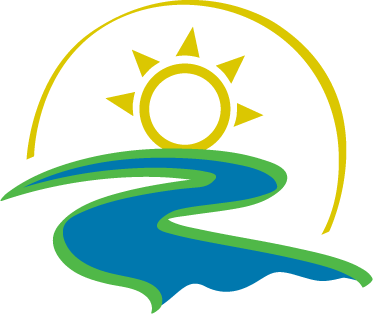 Agenda
Meet the Team

Division Overview

Core Services

Trends

Role of Elected Officials
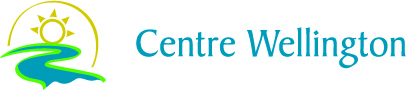 Meet the Team
Sandi Wiles
Purchasing & Risk Supervisor

over 20 years of experience in municipal government environment – all within legal and/or procurement departments

joined Centre Wellington team in 2016
11 | Council Orientation
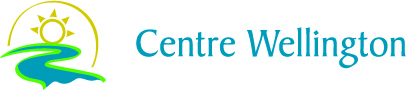 Division Overview
Purchasing	
Centralized Township Procurement – ensures consistent application of purchasing policy across the corporation in accordance with the Principles of Public Procurement
Risk Management
Placement and administration of all Township Insurance Coverages
Internal Processing of Claims 
Personal Injury (i.e. slip/trip and fall, motor vehicle accidents)
Property Damage (i.e. vehicle damage caused by potholes & other road hazards, sewer & water damage)
Professional Liability claims
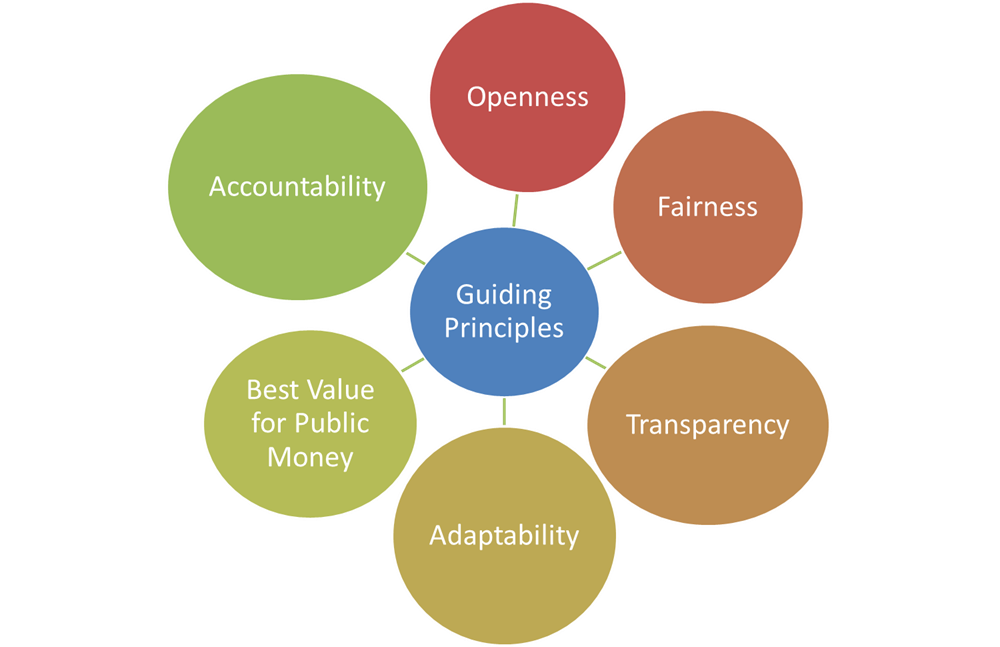 12 | Council Orientation
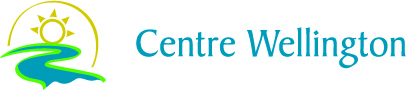 Core Services
Purchasing	

Development and maintenance of bid document templates
Development and review of formal contract documents
A resource for development of bid specifications
Assist in determining best procurement method based on type of purchase
Follow-up with vendors (debriefs, performance evaluations)
Participation in co-operative purchasing initiatives with other government or broader public sector entities
Review of case law, industry best practices and state law affecting purchasing
Administration of Township’s Purchasing Card Program
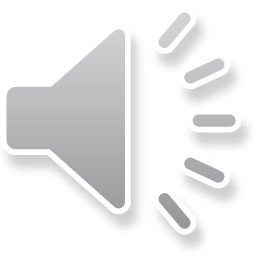 13 | Council Orientation
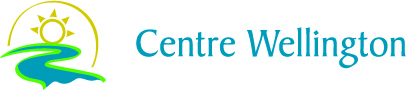 Trends affecting Purchasing & Risk
Legislation – new legislation and revision of current trade agreements affecting public procurement 
ESG (Ethical, Social and Governance) – procurement that includes ESG principles ensuring business with suppliers is conducted in a manner that aligns with corporate social responsibility strategies
Green Procurement - the commitment to the purchase of goods and services with due regard to the preservation of the natural environment and to encourage the use of environmentally friendly products and services 
Social Procurement - purchasing that is intentionally directed toward promoting health and safety, local economic development, diverse and minority groups, social enterprises or other measures that improve the well-being of individuals and communities 
Non-binding RFPs – process whereby a bid is not binding on either the owner or the bidder but a contractual negotiating framework between the buyer and the owner as they work toward a definitive purchase and sale agreement
Inflation increasing the cost of materials, labour shortages, supply chain delays and shortage of materials is causing significant increase in tendered pricing for all procurements, but especially noticeable in construction procurements
Insurance – increasing costs of general insurance program and availability of other forms of insurance, i.e. cyber insurance
14 | Council Orientation
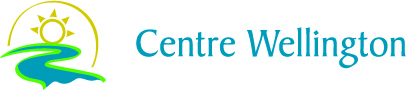 Role of Elected Officials in the Procurement Process
It is the role of Council to adopt a Purchasing & Procurement Policy and to approve expenditures through the Township’s budget process. Through this Policy, Council can delegate to Township staff the authority to make expenditures in accordance with approved policy thresholds, or have staff bring reports to Council for consideration and award.

To avoid the potential appearance of bias or political influence in procurement, members of Council should have no involvement in the Competitive Bid Processes.  This includes from the time an opportunity has been initiated until a contract has been entered into with a contractor, except where Council is presented with a recommendation to approve a contract award in accordance with the Policy. 

The Township’s procurement activities must be conducted with integrity and in accordance with purchasing ethics, as well as the Municipal Conflict of Interest Act, RSO 1990, cM.50, as amended.
15 | Council Orientation
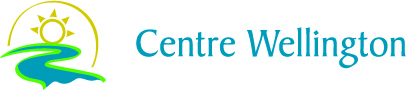 Information Technology
16 | Council Orientation
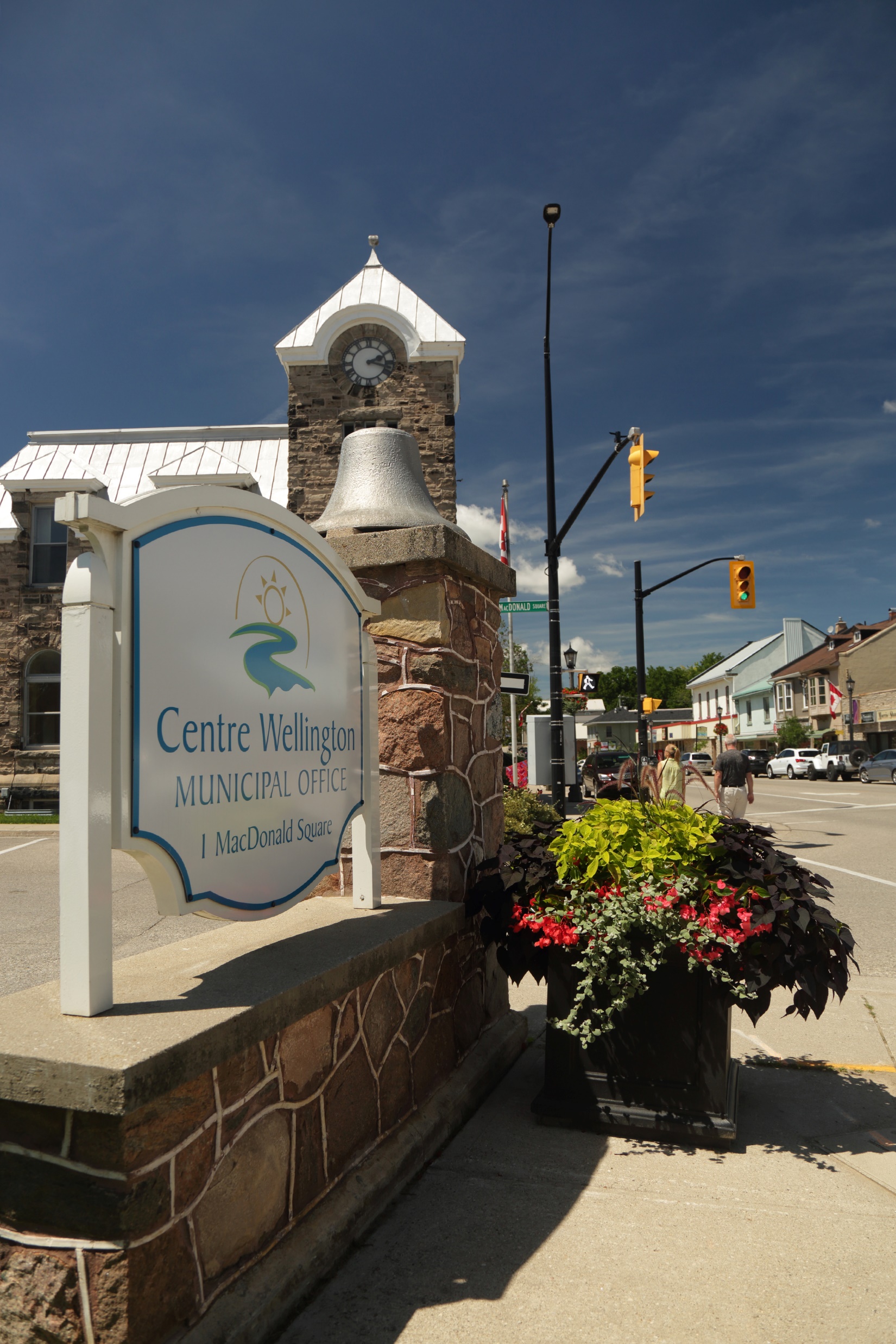 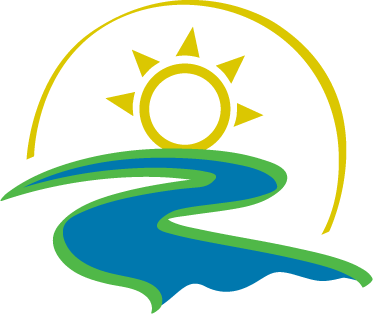 Agenda
Department Structure

Division Overview

Core Services

Current Projects

Trends
[Speaker Notes: As we introduce our department today, we will explain our department structure, give an overview of our division, explain the core services we provide to the Township, highlight some of our current projects, and discuss some of the trends our department has encountered over the last few years.]
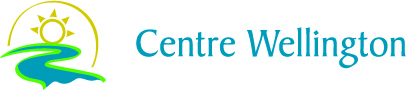 Department Structure – Information Technology
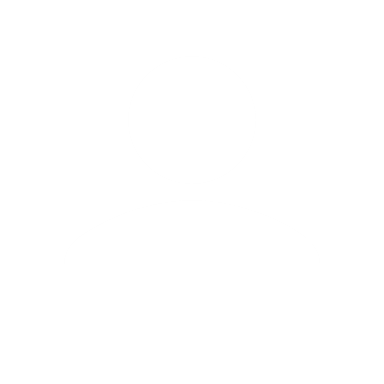 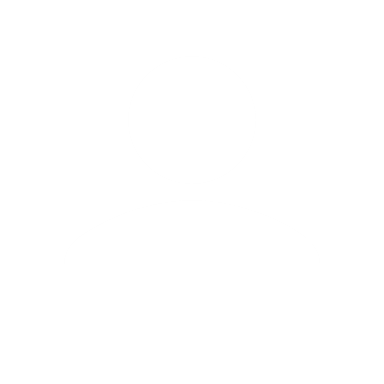 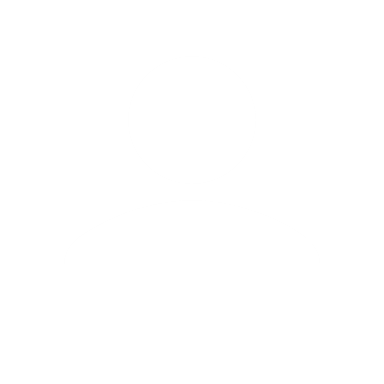 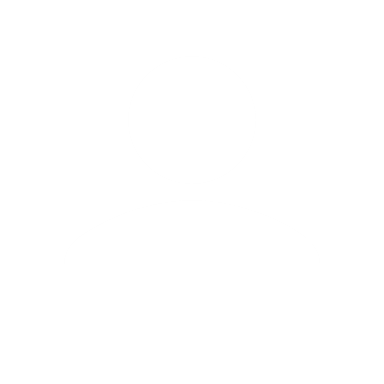 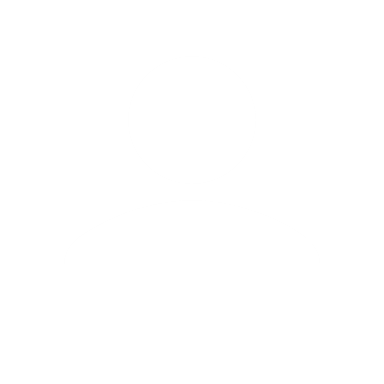 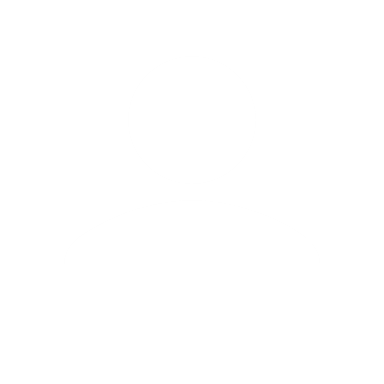 18 | Information Technology
[Speaker Notes: The Information Technology department is a part of Corporate Services, reporting to the Managing Director of Corporate Services and Treasurer. The IT department has 5 staff members, led by the Manager of IT.

The Manager of IT oversees the day to day operations of the department, and determines the departments strategic objectives, in conjunction with senior management. 4 Staff members report to the Manager of IT:
The Supervisor of IT, who oversees all of the Township IT infrastructure
The Systems Analyst, who provides desktop support for Township staff
The Support Technician, who maintains and supports our Network Infrastructure
The Application Support Analyst, who develops, maintains and supports Township software applications]
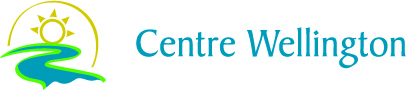 Division Overview – Information Technology
19 | Information Technology
[Speaker Notes: The IT Department provides IT support and Technology training for Township users. We protect Township users and infrastructure from various cybersecurity threats. Throughout the year, we complete many projects to implement new systems that automate existing processes and create efficiencies for Township staff.
The IT department also maintains the Water/WW SCADA system for the Township, and provides Shared IT services for 2 other local, municipal organizations – the Town of Minto and Centre Wellington Hydro.]
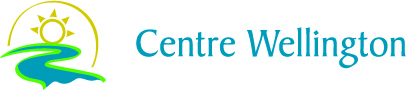 Core Services – Information Technology
The Information Technology Department provides the following services to the Township:
Hardware and Software Support and Maintenance (Help Desk)
IT Related Training (i.e. application software, cyber security, etc.)
Automation of Township Processes
Effective Information Access, Controls, and Security
Server/Network Management
Telecommunications Management
Assist with Contingencies with respect to Business Continuity and Disaster Recovery
CW Communications – Fibre Network
IT Related Policies, Processes, and Budget Needs
20 | Information Technology
[Speaker Notes: Core services provided by the IT department are:
Help desk support for computer issues
IT training for software applications, AV equipment, cybersecurity, mobile devices and more
Server and Network Management
Telecommunications management
Business Continuity and Disaster Recovery
And maintaining the Centre Wellington Communications Fibre Network]
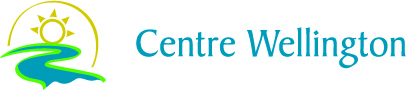 Current Projects– Information Technology
21 | Information Technology
[Speaker Notes: Current projects underway in the IT department include:
Extending the public Wifi-Fi Network so that residents and visitors can access free public wi-fi in additional Township locations]
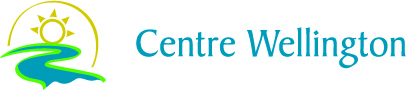 Trends– Information Technology
In the last few years, the IT department has adapted to meet the following trends, influenced by the Covid pandemic:

Cyber Security 
Increased need for municipal IT departments to focus on protecting themselves from cyber attacks
End user training – teaching staff to be the “last line of defense” in the Township’s cyber protections
Protection of endpoints outside the office, as more staff work from home

Work From Home
Staff need to be able to provide the same level of service to residents at home as at the office. 
This requires secure access to Township systems while staff are working outside of Township networks
IT configures required hardware, software and security tools to allow staff to successfully work from home

Providing Online Services to Residents
Residents expect to be able to access more Township services online, replacing the need for in person visits to Township offices.
22 | Information Technology
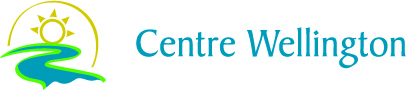 Thank you!
23 | Information Technology
[Speaker Notes: We hope you enjoyed your introduction to the IT department -]